PENYUSUNAN PETA JABATAN
Sebelum dilakukan penghitungan formasi pegawai terlebih dulu harus tersedia peta jabatan dan uraian jabatan hasil dari analisis jabatan dan analisis beban kerja.
PETA JABATAN
PETA JABATAN
Peta jabatan adalah susunan nama dan 
tingkat Jabatan Struktural dan Fungsional 
yang tergambar dalam suatu struktur unit organisasi 
dari tingkat paling rendah sampai dengan yang tinggi.
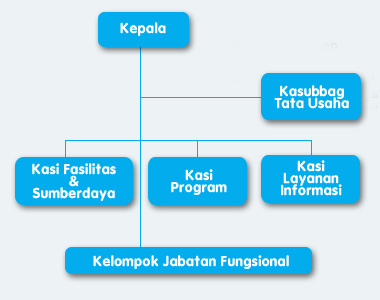 MekaNISME PENYUSUNAN KEBUTUHAN PEGAWAI
TUGAS POKOK DAN FUNGSI
NAMA JABATAN
IKHTISAR JABATAN
URAIAN TUGAS
ANALISIS JABATAN
INFORMASI JABATAN
ANALISIS BEBAN KERJA
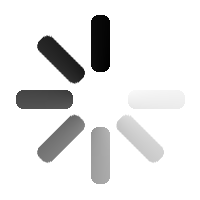 PETA JABATAN KEBUTUHAN
KEBUTUHAN PEGAWAI
CONTOH PETA JABATAN
Struktur Organisasi
Lengkap dengan Golru & Pendidikan
Beban Kerja
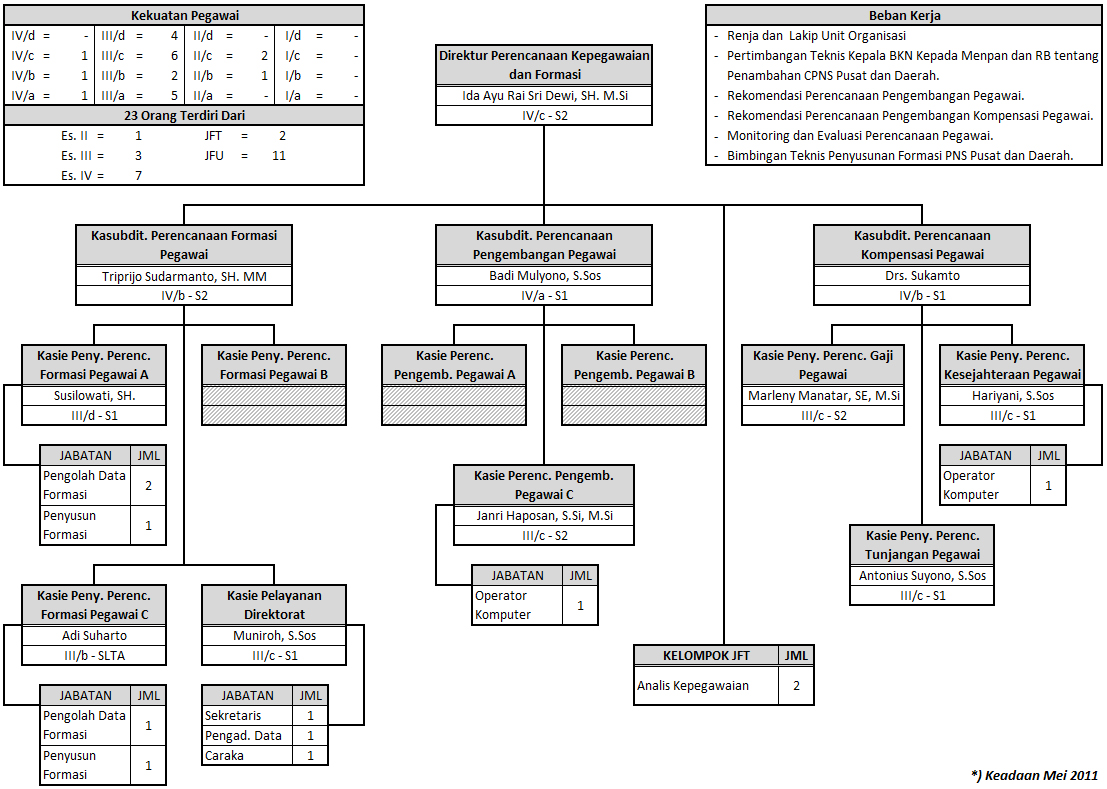 Rekapitulasi
Kekuatan Pegawai
Nomenklatur Fungsional 
dengan Jumlah
TERIMA KASIH